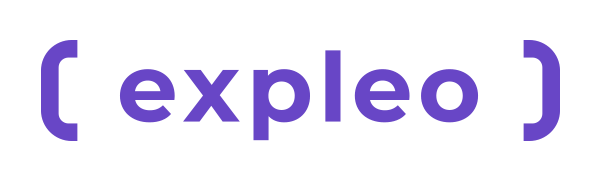 Mechanical Product Engineering
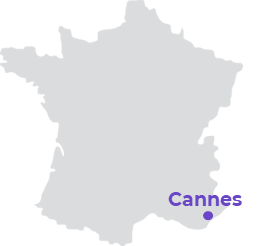 Secteur d’activité : Spatial
Métier : Calcul mécanique
Localisation : Cannes (06)
Type de contrat / durée : Stage – 6 mois
Ref site carrière : 2023-27992
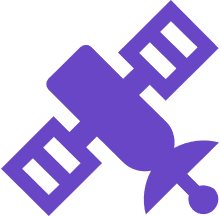 Stage – Ingénieur(e) en Analyse mécanique H/F
Notre offre
Nos experts en conception mécanique spatiale recherchent de nouveaux talents pour rejoindre notre équipe d’analyste mécanique spatiale.

Dans cette optique, le service Ingénierie Mécanique d’EXPLEO Cannes propose une offre de stage de fin d’étude d’ingénieur généraliste ou mécanique.

Celle-ci comprendra, tout ou une partie, des activités suivantes :

Calcul/analyse mécanique de Structure Satellite de Télécommunication ou d’Observation
Support Conception de Satellite
Calcul/analyse mécanique de Structure Offshore

Environnement Technique :

Environnement : Structure spatiale / Modélisation par éléments finis / Calcul et Analyse mécanique
Logiciels/Outils : Conception Mécanique / FEMAP, PATRAN/NASTRAN
Profil recherché
Formations / Écoles : BAC +5 en Ingénierie généraliste ou spécialisation mécanique

Langues : Français (Anglais est un + très appréciable)

Compétences particulières : Calcul Mécanique + FEM (FEMAP ou PATRAN est un + )
Aptitudes relationnelles : Travail en équipe
Vous vous reconnaissez dans ce projet ? 
Venez écrire la nouvelle page de votre carrière chez Expleo. 
Transmettez votre candidature à relations-ecoles@expleogroup.com
expleo.com
01